Система управления дорожными активами (СУДА) в Кыргызской Республике
Сессия 1: Введение в СУДА
Серж Картье ван Диссель
Июнь 2021 г.
1
Программа
2
Система управления дорожными активами
Любая система, которая используется для сбора, управления и анализа дорожных данных для целей планирования и составления программ развития дорог

Цель: Оптимизация уровня и распределения дорожного финансирования с учетом средне- и долгосрочных результатов в отношении дорожных условий и затрат участников дорожного движения

Определить потребности в обслуживании, ремонте и улучшении дорожной сети
На основе данных инвентаризации, состояния и трафика
Определить необходимый бюджет для удовлетворения этих потребностей
Определить, как лучше всего распределить доступный бюджет
На разные дороги и сети (класс, трафик и т. д.)
На разные виды обращения (ТО, текущий ремонт, среднесрочный ремонт, капитальный ремонт)
На основе согласованных критериев приоритизации
Экономические (например, затраты на участников дорожного движения, уровни трафика)
Социальные (например, население, минимальный доступ)
Предсказать влияние этого бюджетного ассигнования
О будущих условиях дорожной сети
О будущих расходах на техническое обслуживание и ремонт
Отслеживать дорожную сеть с течением времени
3
Планирование сети и планирование проектов
СУДА – это инструмент сетевого планирования – Ограниченные данные по всем дорогам
Планирование для всей (под)сети
На основе данных, собранных для всей (под)сети
Определить лучшие подходы
Определить потребности бюджета и предложить бюджетные ассигнования
Ограниченный сбор данных для снижения затрат

Отличие от планирования на уровне проекта – Подробные данные о некоторых дорогах
Для конкретной дороги (участка)
Намного более высокие требования к данным
Сопровождение подготовки дизайна
Определить объемы работ
4
Преимущества СУДА
Позволяет объективно идентифицировать все потребности и затраты
Выявление потребностей и будущих сроков обработки
Традиционное планирование обычно показывает лишь часть потребностей
Традиционное планирование обычно более субъективно, и его трудно проверить
Позволяет оптимизировать распределение доступных бюджетных средств
Оптимизировать влияние на снижение затрат участников дорожного движения (затраты для экономики)
Оптимизировать влияние на будущее состояние дорожной сети
Традиционное планирование часто оказывается неоптимальным – сосредоточьтесь на исправлении дефектов, а не на их предотвращении
Обеспечивает основу для определения подходящего уровня бюджета
Продемонстрировать влияние различных уровней бюджета на состояние сети в будущем и затраты пользователей дорог (затраты для экономики)
Обеспечивает надлежащую основу для переговоров по уровням бюджета
5
Стоимость СУДА
Сбор данных о сети
Ежегодный сбор данных для части сети
Стоимость зависит от типов данных, которые необходимо собрать, и от частоты сбора
Закупка/замена и ежегодная эксплуатация съемочного оборудования

Работа с базой данных СУДА и анализ данных
Небольшая команда преданных своему делу сотрудников, вовлеченных в работу с базами данных и анализ данных
Ресурсы для эксплуатации оборудования и программного обеспечения СУДА

Затраты на СУДА с лихвой компенсируются повышением эффективности использования бюджета дорожного сектора
Долгосрочная экономия бюджетных потребностей дорожной сети
6
Система управления дорожными активами
База данных СУДА
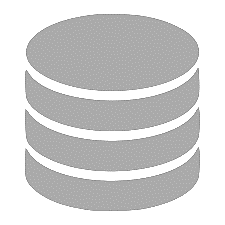 Сбор информации
Съемочное оборудование
Анализ данных
Модуль планирования
Управление данными  
Составление отчетов
7
Система управления дорожными активами
Сбор информации
Дорожные данные (инвентаризация, состояние, трафик, прочее)
Данные об обращении с дорогами (затраты, эффективность и т. д.)
Отсутствующие/устаревшие данные делают СУДА бесполезной
Управление данными (база данных)
Храните данные и делайте их легкодоступными
Комбинируйте разные наборы данных
Готовьте отчеты – предоставляйте статистику для сети
Анализ данных (инструмент планирования)
Определите необходимый бюджет
Критерии расстановки приоритетов + выделение конкретного бюджета
Алгоритмы прогнозирования будущего ухудшения состояния дорог и затрат пользователей
Может включать другие модули
Система управления мостами или туннелями
Система управления контрактами
Сбор данных
Управление данными
Анализ данных
8
Планирование
Институциональная основа
Интеграция СУДА
Финансирование
Институциональная основа
Ресурсы для работы СУДА
Порядок работы СУДА
Особенно – сбор данных
Процедуры планирования и бюджетирования
Интеграция СУДА в системы планирования
Вовремя для подготовки бюджета
Используется как основа для подготовки бюджета
Процедуры финансирования
Влияние на уровень бюджета, прогнозируя влияние на будущие условия сети
Определите альтернативные варианты финансирования
Варианты реализации
Возможность выполнения плановых работ
Переход к среднесрочному ремонту
Подходящие условия заключения контрактов
Реализация
Сбор данных
Управление данными
Анализ данных
9
Этапы разработки СУДА
Фаза 1: Пилотирование
Сбор данных для небольшой части сети
Простая (временная) база данных для хранения данных с ограниченным функционалом
Анализ данных с использованием коммерческого программного обеспечения (RONET, HDM4)
Часто проводится консультантами
Фаза 2: Разработка
Сбор данных по всей дорожной сети
Собственная база данных СУДА с расширенным функционалом
Анализ данных с помощью встроенного модуля планирования или внешнего программного обеспечения
Часто осуществляется государством (передается на аутсорсинг) при поддержке консультантов проекта
Фаза 3: Интеграция
Создана институциональная основа для работы СУДА
СУДА формирует основу для годового и многолетнего планирования и составления бюджета
Уровни бюджета и ассигнования под влиянием анализа потребностей и приоритетов СУДА
Внутренний потенциал реализации отвечает новым приоритетам (среднесрочный ремонт)
10
Статус СУДА в регионе ЦАРЭС
11